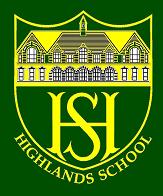 Supporting our children with managing their emotions and self- confidence.
Tuesday 7th February 2023
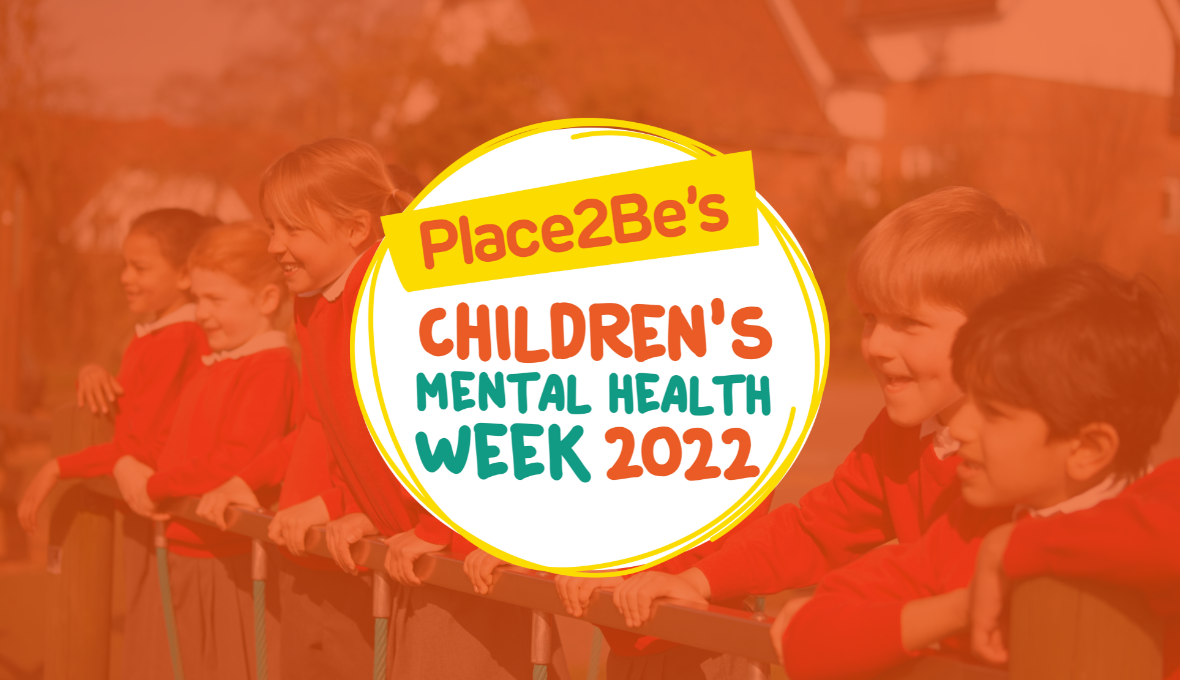 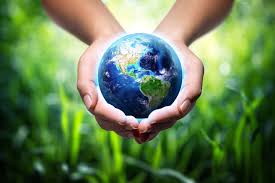 What is mental health?
Emotion Mood Meters
What is our role in supporting our child’s mental health?
To equip them with the tools to live a successful, positive, and happy life. 
Encourage children to see the power they have to create change in the world, no matter how small or big. 
To ensure our children feel: seen, heard, validated and valued.
Opening up powerful conversations
https://www.youtube.com/watch?v=r_yAtOh3yV0
Role (Real) Models
Partner Talk: Who was your role model growing up? Why?
Do you know who your child views as a role model?
Why?
If you don’t know this is not a judgment, but an action that you can take away to connect and find out.
You are a role (real model)
Remember your child sees every day heroes in you .
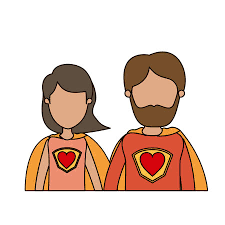 You are your own superhero
All of us are unique. We have different personalities, strengths, weaknesses and habits. But these are differences to celebrate and use to our advantage. 
It is so important that we talk to our children about not comparing themselves to others too much. 
Discussion point: What are your experiences of this?
We were meant to be unique.
It’s impossible to be the same as anyone else, so it’s pointless trying. The world would be a boring place.
Encourage your child to consider the following questions:
What are you good at?
What matters most to you?
What do you want to achieve in the next ten years?
What do you have a passion for?
Does it matter what others think of you?
When did you last push the boundaries and do something out of your comfort zone?
Supporting your child with GOAL SETTING
Setting goals helps your child to focus:
They learn to understand what they really want and understand why they have to make sacrifices to achieve it. Runner example. 
What is really important to your child? Having this self awareness at this age helps them to build work ethic skills and perseverance and resilience for life.
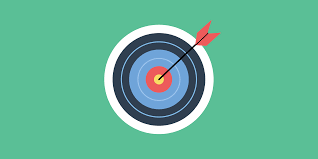 Humble Self-Confidence
It’s important to have self-confidence- to trust in your own skills, qualities and judgments. However it’s important to be humble at the same time. 
Having self-confidence as a young person helps you to make sensible and safe decisions. It also helps you to avoid people or situations that are harmful to you. 
A multitude of factors can affect your self- confidence.
Ways to boost self- confidence
Think positive- power of affirmations and gratitude journaling. 
Act positive- Choose not to be silent speak up for what you believe in for yourself and others. Praise others and lift them up. 
Dress smart- feel smart
Stand Tall
Smile more 
Exercise 
Being polite and kind- helps others feel comfortable around you
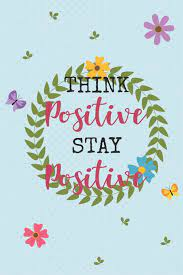 Meet your Mindset Activity
Look at the statements. Can you sort into fixed and growth mind set.

How did you sort?
Grow your mindset
Look at challenges as opportunities.
Work on your weaknesses. 
Swap the word ‘failing’ with ‘learning’.
Embrace growth before speed.
Bad feedback is good feedback.
Take Away Actions
What one action will you commit to ?